角とその大きさ（角のかき方）
°
30 の大きさの角をかきましょう
直線アイをかく
ア
イ
分度器の中心を点アに合わせる
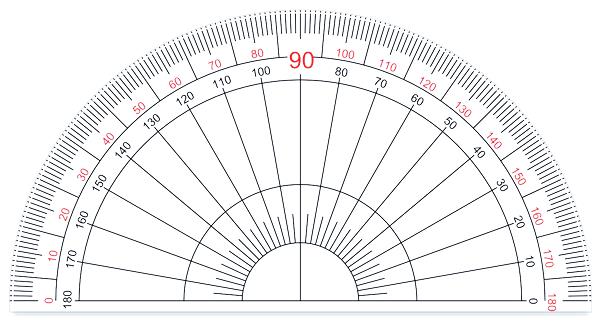 ア
イ
°
0 の線を辺アイにあわせる
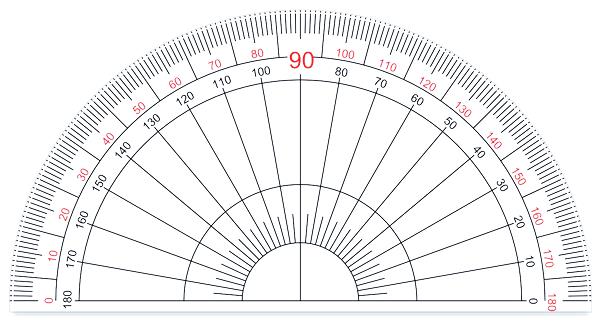 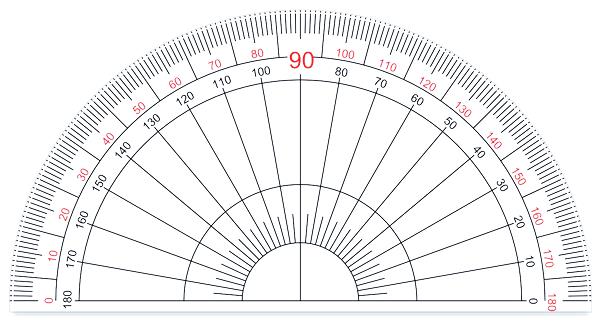 ア
イ
°
30 目もりのところに点ウをうつ
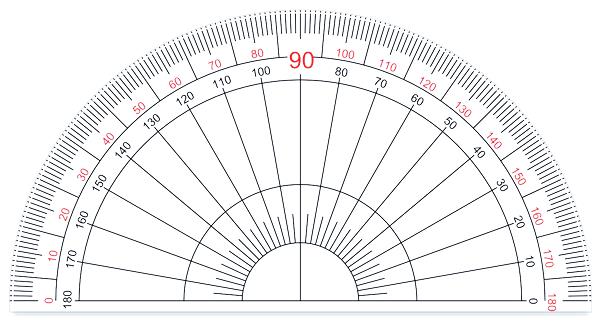 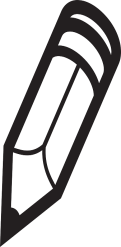 ウ
ア
イ
点アと点ウを通る直線をかく
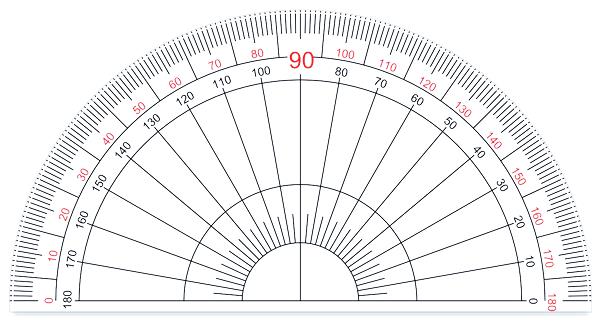 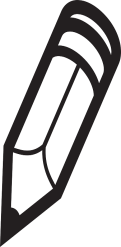 ウ
ア
イ